HV cable RE+4
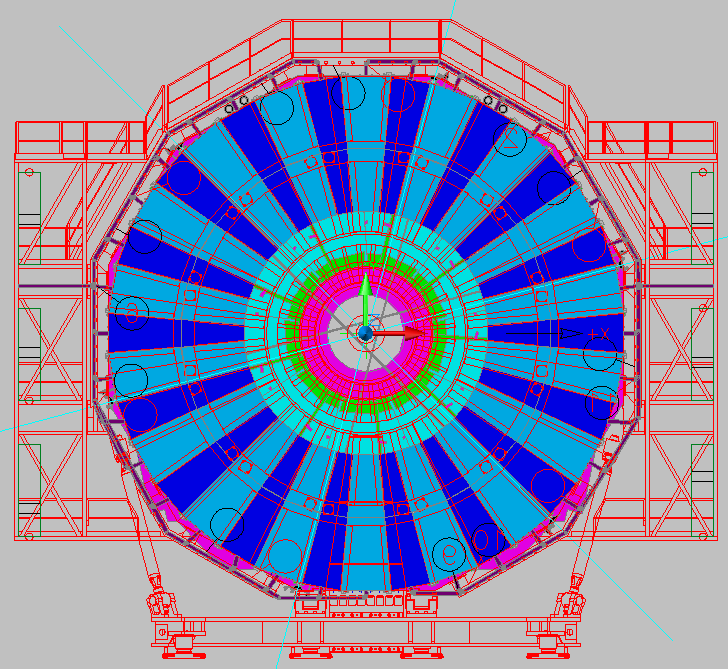 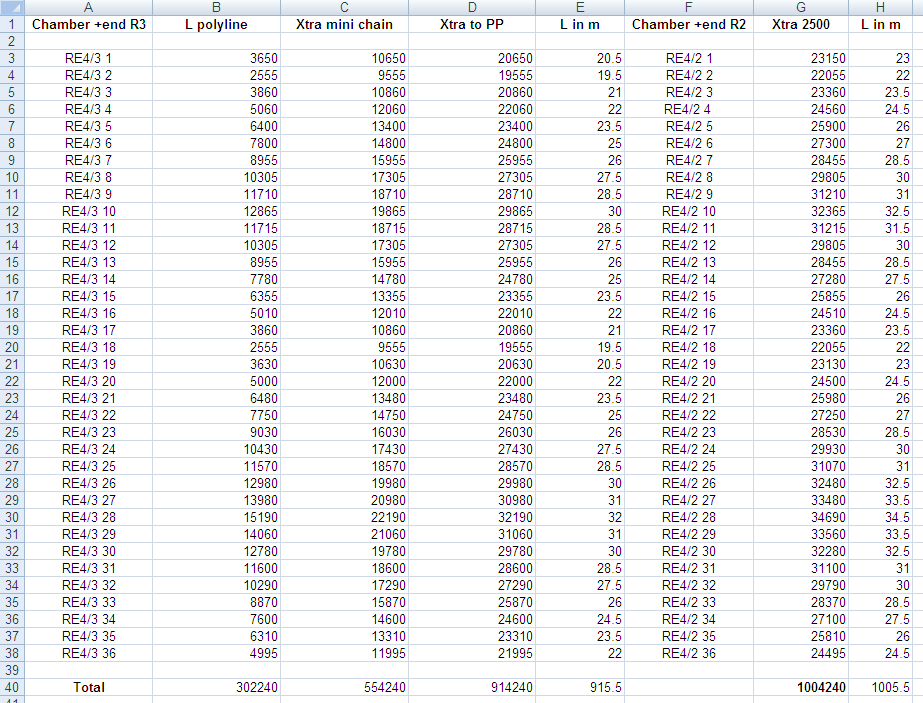 HV cable RE-4
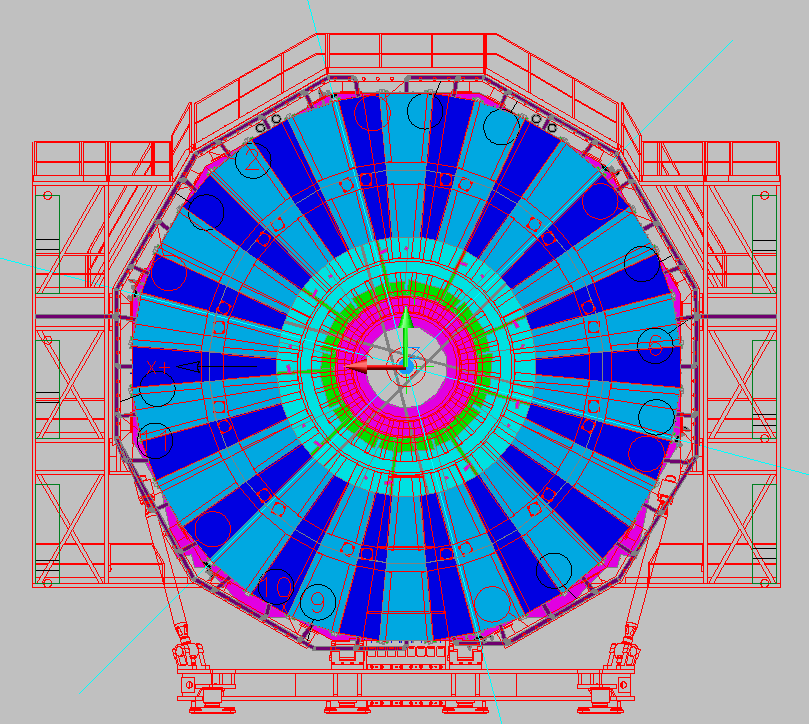 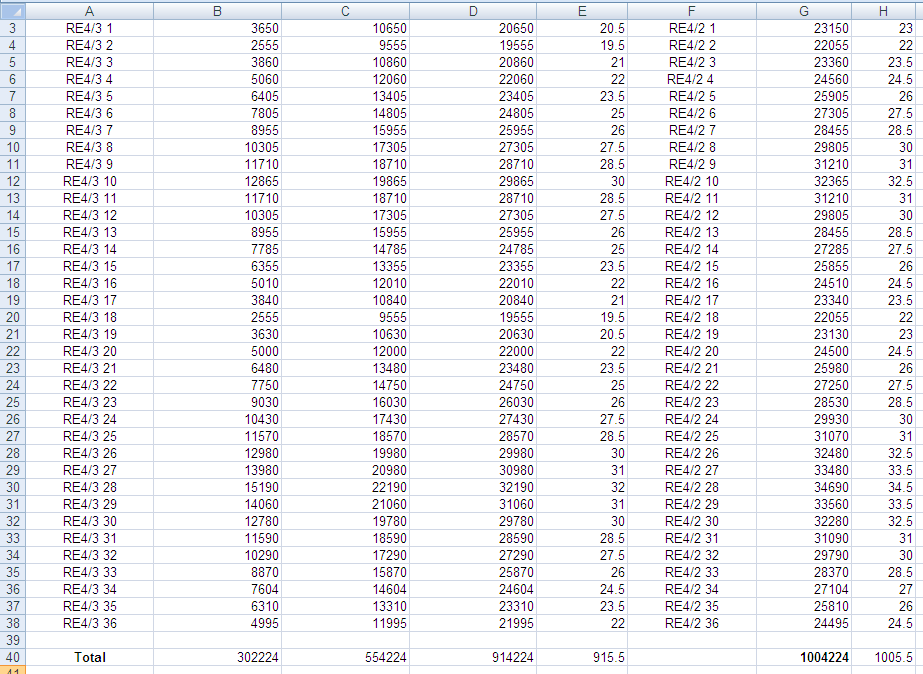 Signal Cable RE+4
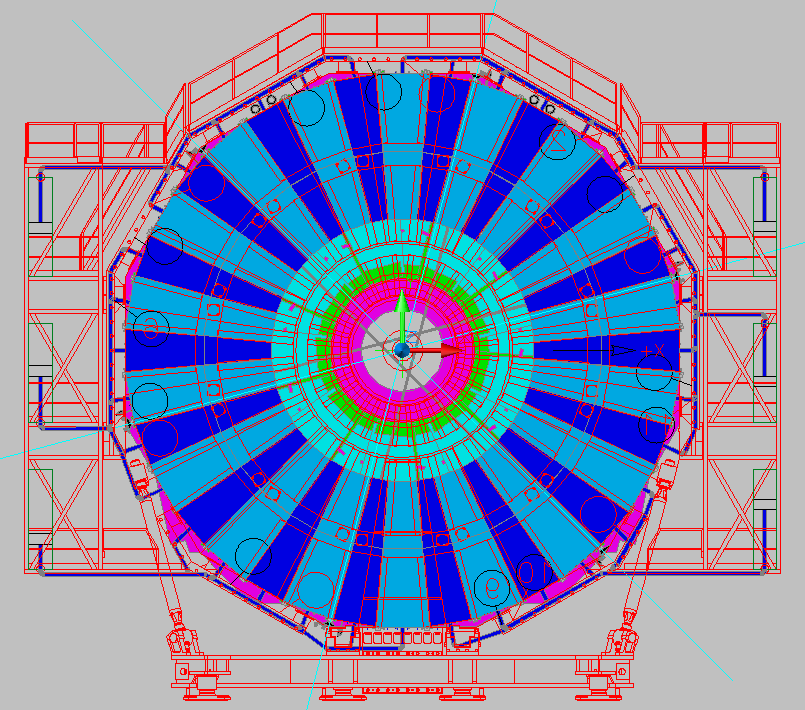 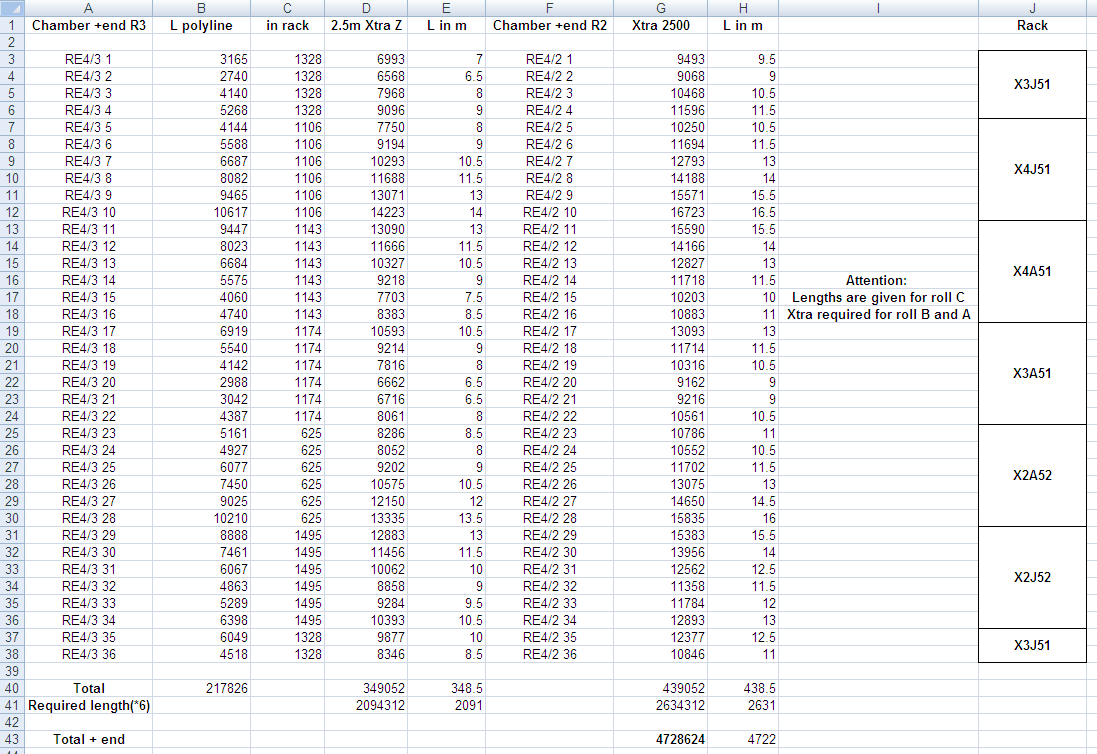 Signal cable RE-4
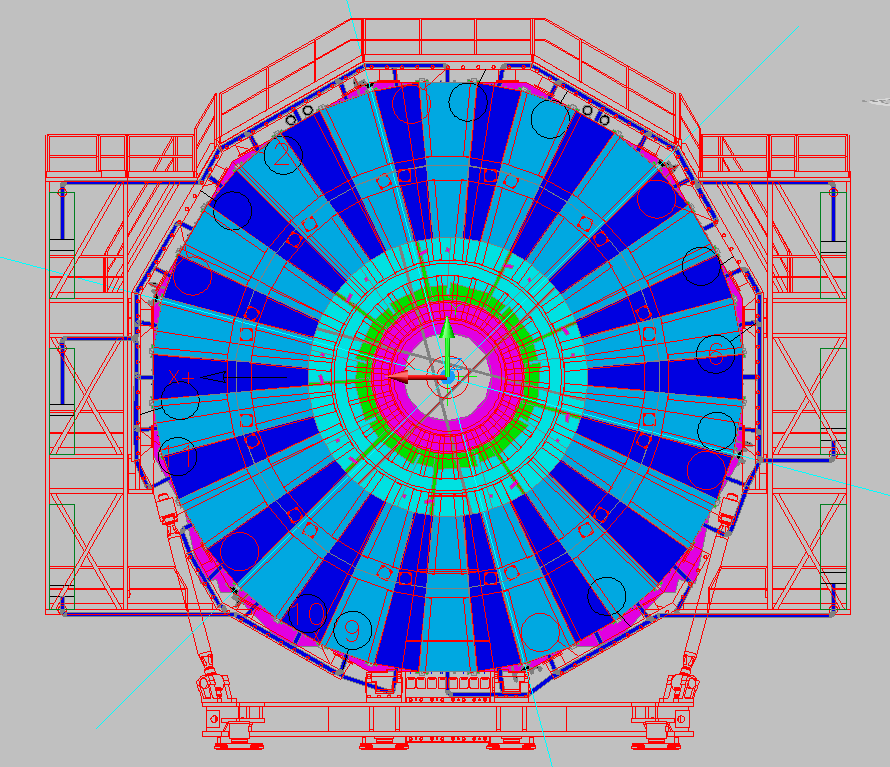 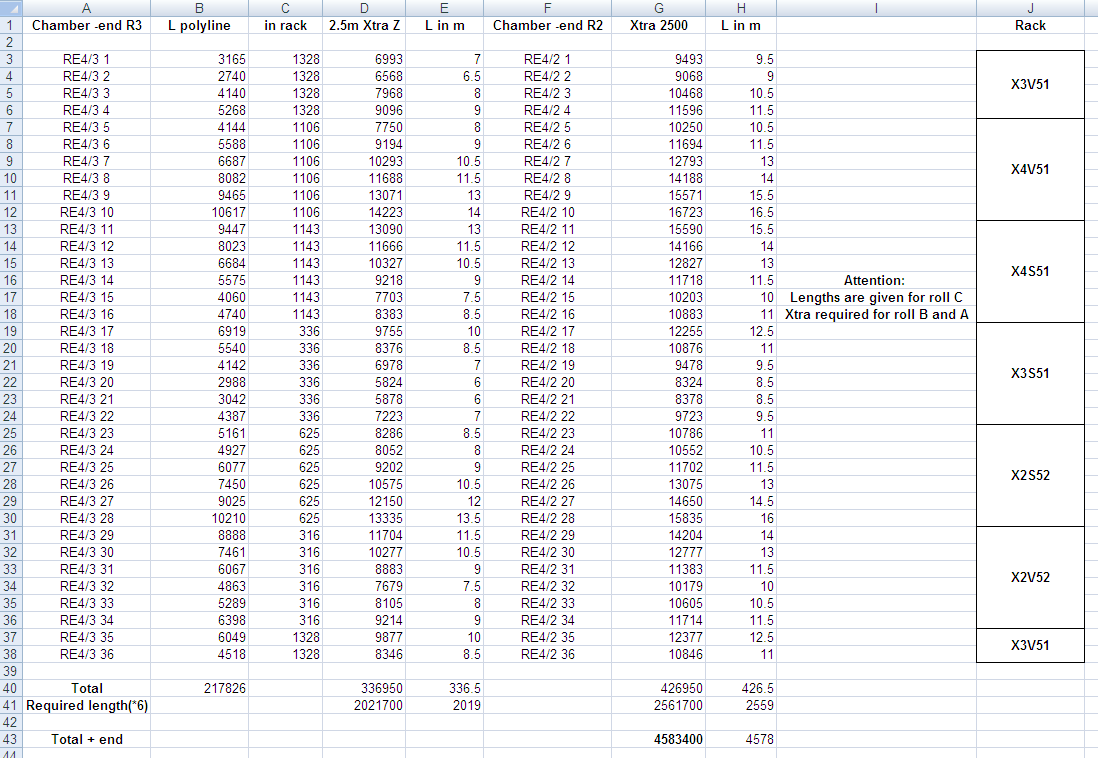 LV cable RE +&- 4 (entry from bottom)
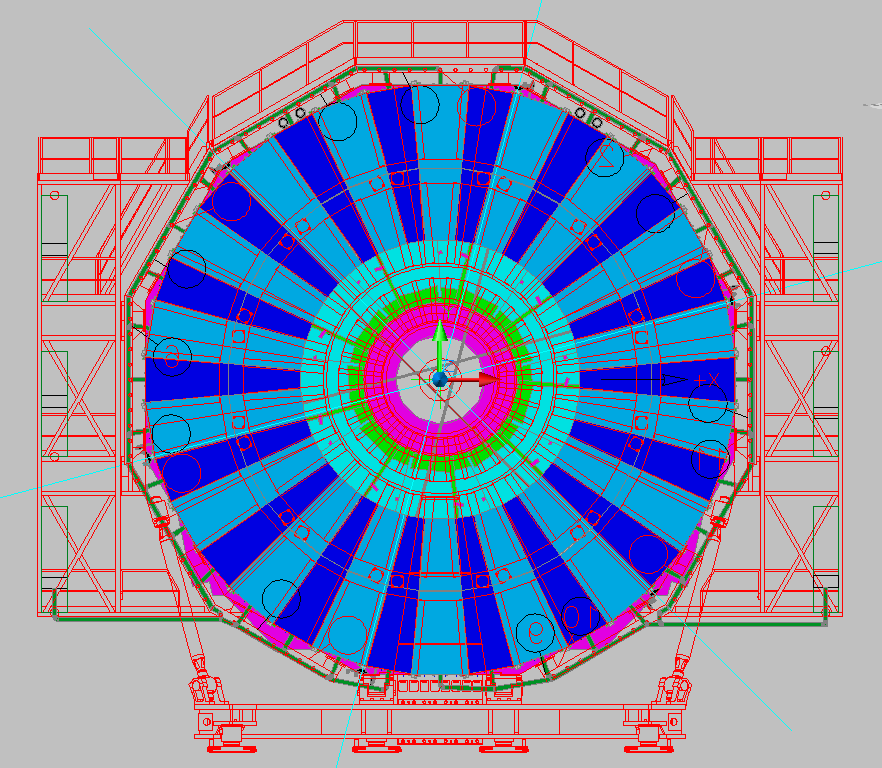 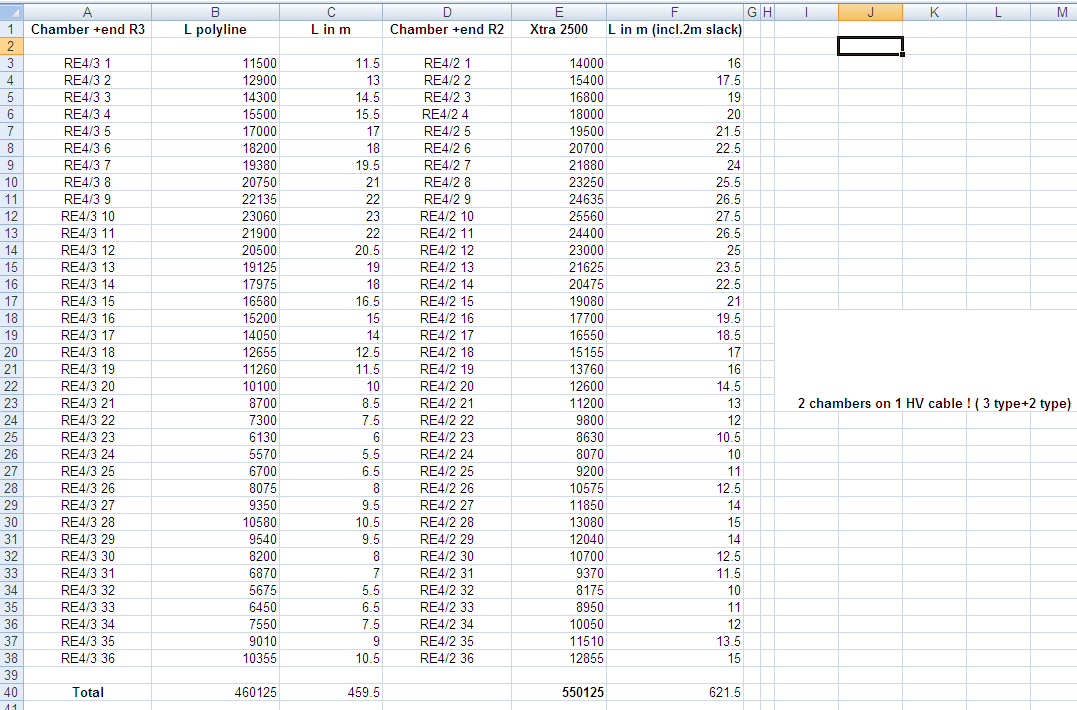 LV cable RE +&- 4 (entry from top)
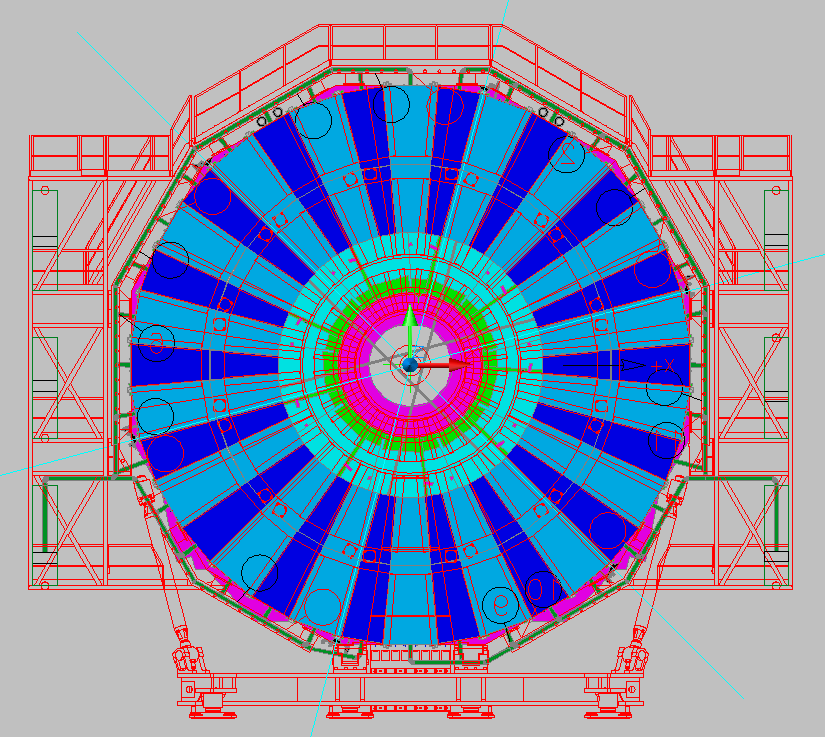 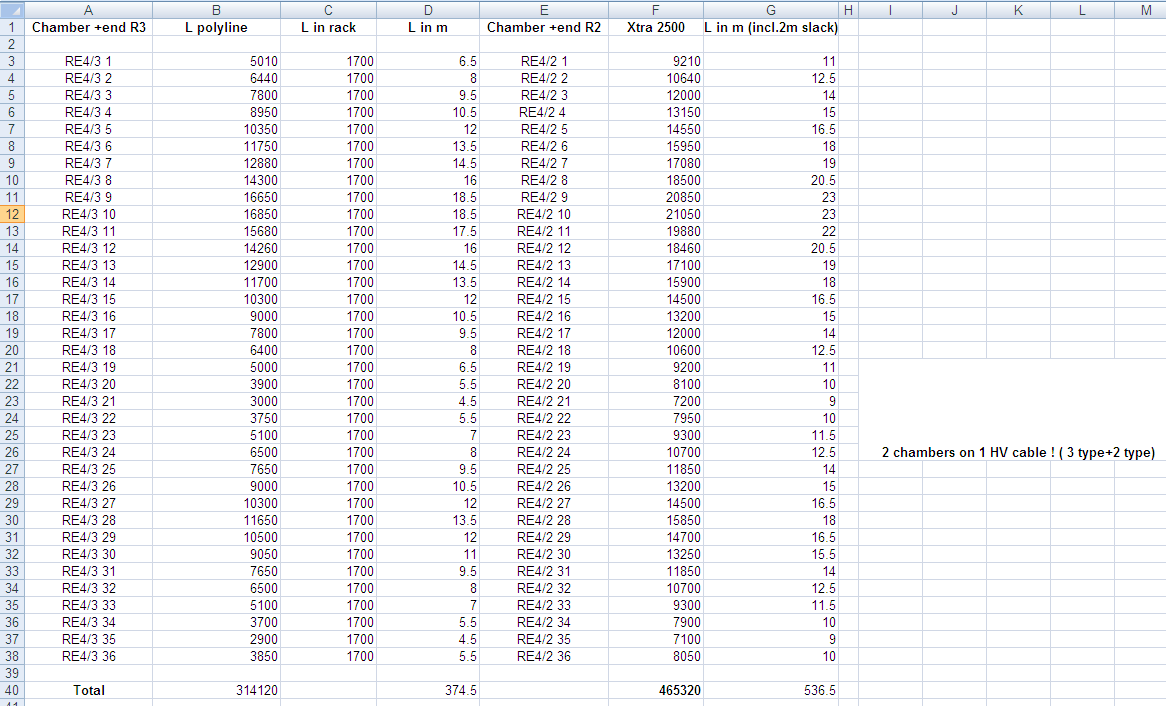